Enhancing the teaching of statistics to the modern biology student
eCOTSMay 26, 2022
Motivation
Practice of biology now very quantitative
Teaching of biology – how will it include data-informed/statistical thinking? (AAAS, 2010)
Undergraduate biology includes descriptive statistics and chi-square test in Bio 101/AP Bio (Aikens and Dolan 2014)
1.2 million students per year now learning some statistics in biology courses
Dearth of active discussion about teaching and assessment when integrating statistical thinking into biology courses
Gaps in the discussion
Gap #1. Discussions about quantitative thinking in undergraduate biology courses often blur the lines between mathematical (deductive) thinking and statistical (inductive) thinking. 
Gap #2. Implementation of statistical topics in undergraduate biology courses can easily be reduced to algorithms and tools, leaving students unable to see the overarching process of drawing conclusions from data and failing to see the connections between biology courses and statistics courses. 

Gap #3. Many efforts to assist the teaching of statistical topics in undergraduate biology courses do not assist instructors to implement the changes they would like to make in way that promote best practices.
Gaps in the discussion
Gap #4. There is a general lack of clarity and agreement about specific statistical learning objectives that should be accomplished in an undergraduate biology course (Aikens & Dolan, 2014).
Gap #5. Recent progress in statistics education has demonstrated the efficacy of simulation-based methods and the potential these methods bring for improving student and instructor attitudes towards statistics. (Chance et al., 2016; N. L. Tintle et al., 2014; N. Tintle et al., 2012, 2011). These methods have not been widely considered for use in undergraduate biology courses 
Gap #6. Little effort has been made to assist instructors in assessing statistical thinking in undergraduate biology courses nor to understand current student attitudes or conceptual understanding about statistics in these courses (Aikens & Dolan, 2014).
Project goals – STUB (Statistical Thinking in Undergraduate Biology) Network
Grant from NSF’s Research Coordination Network – Undergraduate Biology Education grant program (2018-2023)
Initial steering committee consisting of 
Cal Poly – SLO: Beth Chance, Elena Keeling, Soma Roy
Dordt College: Jeff Ploegstra and Nathan Tintle
Dutchess County Community College: Mark Condon and Barbara Dolansky
Hope College: Greg Murray, Todd Swanson and Jill VanderStoep
UCLA: Rob Gould and Noa Pinter-Wollman
Overarching network goals
The goals of the network include:(a) the development and wide dissemination of numerous freely available modules and assessment items for teaching, 
(b) published peer-reviewed articles on teaching best practices and assessment results related to statistical thinking in undergraduate biology courses, 
(c) a long-lasting improvement in the teaching of statistical thinking in the undergraduate biology curriculum, and 
(d) introductory statistics courses reflecting the needs and perspective of biology (and other quantitative science) students.
Activities
Workshops (pre-pandemic); significantly hindered by pandemic
Assessment data gathering (pre-pandemic); significantly hindered by pandemic
Materials – informed by initial workshops and assessment data
Workshop lessons learned and opportunities
Lessons learned: 
Receptive of GAISE and SBI
Some ‘wow’ from SBI approach 
Good contexts from biologists
Good sample materials ready to be class tested
Interdisciplinary teams are a real strength

Opportunity: Meet the biology instructors at your institution. Talk about GAISE, modern statistics pedagogy, get better contexts for your course, invite each other to sit in on/co-teach a class or two
Assessment of students
Primary goal: Benchmark gains on statistical concepts and attitudes change in biology courses 
Comparison to changes we have been finding in statistics courses
Comparisons on specific questions
Comparisons based on student background (e.g., whether or not have taken their introductory statistics course)

 Preliminary assessment project underway
Discussion of goals re: statistical knowledge
Pre- and post- course/module assessment 
Leverage existing assessments (e.g., SLSI (Metz, 2008); CAOS/Goals; SATS)
Instructor survey
[Speaker Notes: Statistics learning survey instrument (Metz)]
Initial paper/results
Upcoming presentation at ICOTS (September 2022)
One-hundred thirty-four students at three different institutions
Pre-course and post-course shortened assessment of
Attitudes towards statistics (short SATS)
Conceptual understanding of statistics (short adapted CAOS)

Students were all taking a standard introductory biology course
Results
Figure 1. Pre- and post-course performance by introductory biology students on a statistics concept inventory (n=134)
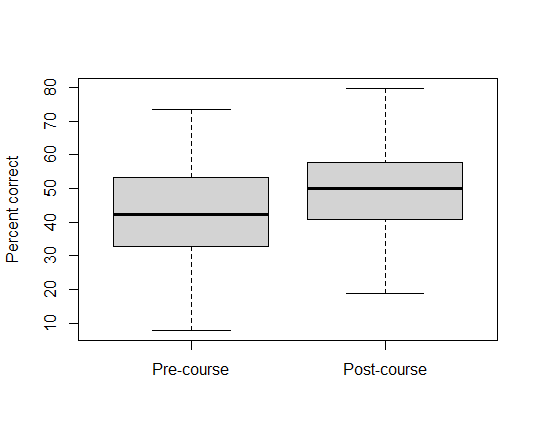 Table 1. Mixed efforts general linear model of pre-course score and demographics
A mixed effects model accounting for instructor effects identified no statistically significant associations between pre-course conceptual score and measured student characteristics (Table 1).
Results
Table 2. Mixed efforts general linear model of achievable gain score and demographics
Take home messages:

Very preliminary

Some evidence concurrent/prior stats experience helps growth during the semester more than helping pre-course performance
Table 3. Change in student attitude toward statistics
Opportunity: Look at course sequencingat your institution; think about how to 
gather at assessment data at your institution
to inform decisions
*Reverse coded
Materials
www.causeweb.org/stub

Created preliminary versions of dozens of free activities
Statistical content with biological contexts
Exploration format (guided discovery questions)
Uses freely available web applets 
Supporting first and second course in statistics topics
Can be used
Stand alone (one day in bio or stats course); or multi-days
Or as a companion to an entire semester long course (e.g., companion to Intro to Stat Investigations (Tintle, Chance, et al)
Specific example – one class period in biology (or a joint class between bio and stats)
Use simulation to motivate the chi-square goodness of fit test in a biological context
Have students in groups (or instructor led) do a guided discovery activity
Use applets and tactile methods to simulate the null distribution
Modify activity as needed
“These materials were developed by the STUB Network and supported by the National Science Foundation under Grant NSF DBI 1730668. They are covered under the Creative Commons license BY-NC which allows users to distribute, adapt, and build upon the materials for noncommercial purposes only, and only so long as attribution is given to the STUB Network.’
Materials opportunity
Opportunity
Single class period utilization of materials in biology or statistics
Full length biology focused statistics course (first or second)
Modify activities to fit your context
Sit down with a biology instructor to brainstorm ways to build bridges between your courses
Summarizing opportunities
Workshops within your own institution
Assessment and course ordering choices within your institution
Using, adapting and assessing materials that encourage inter-disciplinary thinking in biology and statistics
Acknowledgments
Original steering committee members
Mark Condon (Biology; Dutchess County Community College)
Barbara Dolansky (Statistics; Dutchess County Community College)
Elena Keeling (Biology; Cal Poly-SLO)
Robert Gould (Statistics; UCLA)
Greg Murray (Biology; Hope)
Noa Pinter (Biology; UCLA)
Jeff Ploegstra (Biology Dordt)
Soma Roy (Statistics; Cal Poly-SLO)
Todd Swanson (Statistics; Hope College)
Jill VanderStoep (Statistics; Hope College)
NSF RCN-UBE grant # 1730668